Figure 6 In the border zone areas, the densities of the CD31-positive micro vessels were clearly increased in the ...
Cardiovasc Res, Volume 79, Issue 4, 1 September 2008, Pages 611–620, https://doi.org/10.1093/cvr/cvn154
The content of this slide may be subject to copyright: please see the slide notes for details.
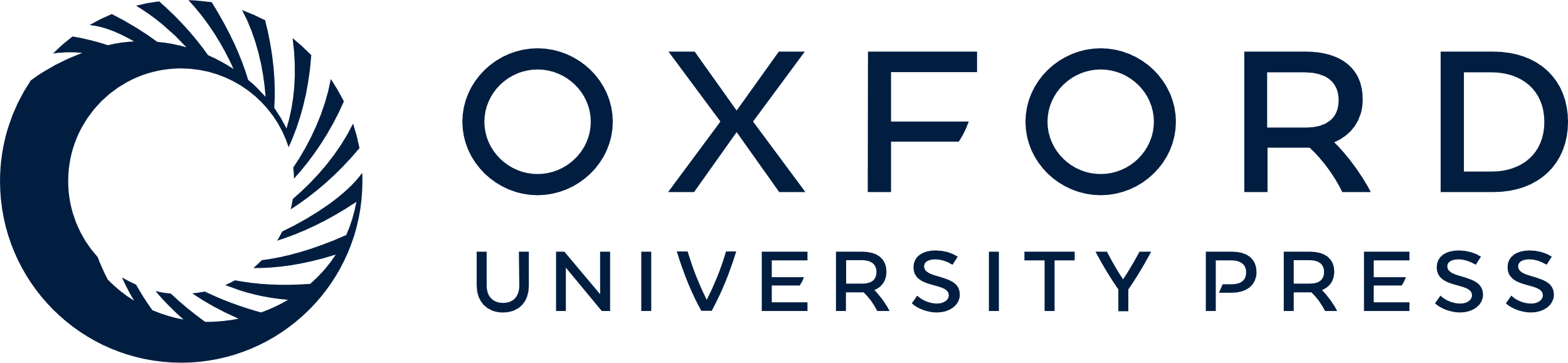 [Speaker Notes: Figure 6 In the border zone areas, the densities of the CD31-positive micro vessels were clearly increased in the EPO-DDS group, when compared with the EPO-systemic, DDS, and Saline groups on day 14 post-MI. *P < 0.05 vs. Saline, #P < 0.05 vs. Systemic, +P < 0.05 vs. DDS.


Unless provided in the caption above, the following copyright applies to the content of this slide: Published on behalf of the European Society of Cardiology. All rights reserved. © The Author 2008. For permissions please email: journals.permissions@oxfordjournals.org]